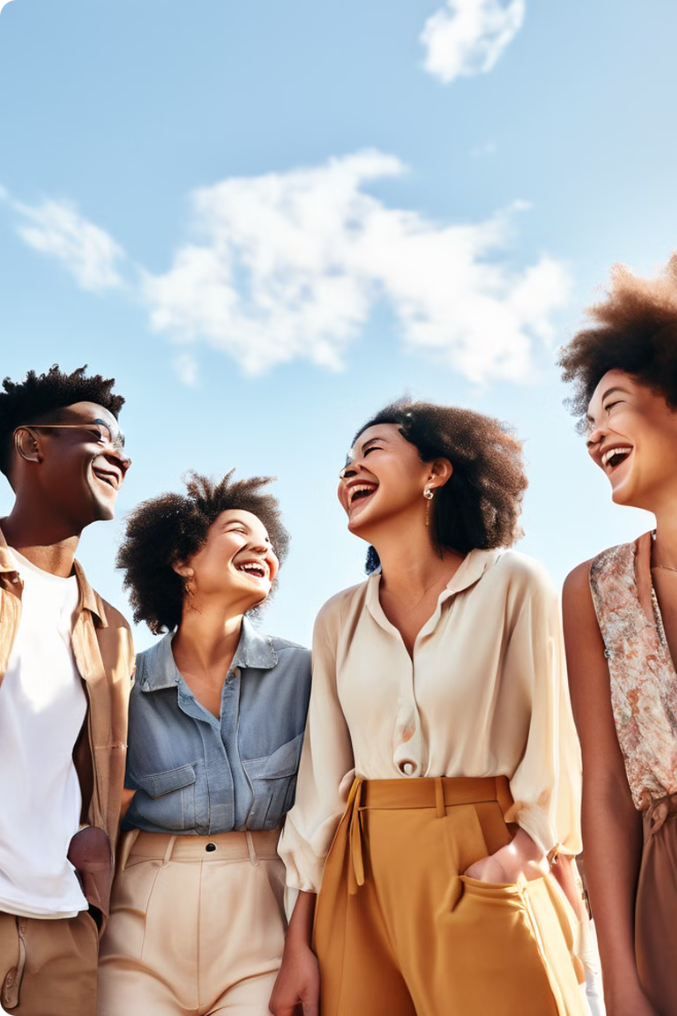 Рівні права та можливості жінок і чоловіків
Привіт! Сьогодні ми поговоримо про важливу тему - рівність жінок та чоловіків. Це означає, що всі мають однакові права та можливості, незалежно від статі.
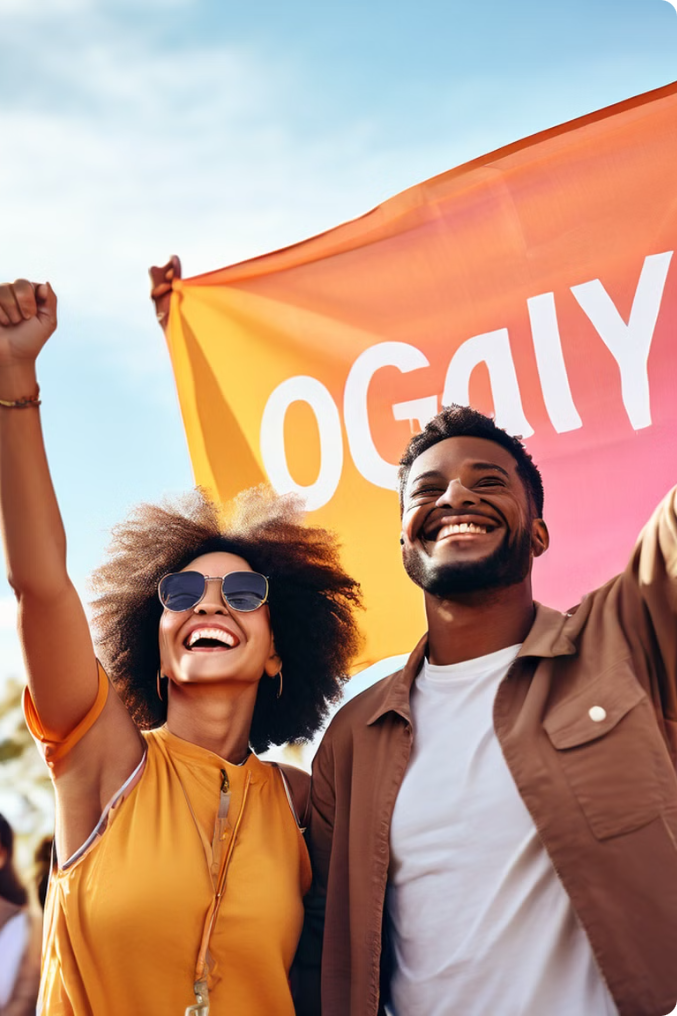 Що таке гендерна рівність?
Рівні права
Відсутність дискримінації
Це означає, що жінки і чоловіки мають однакові права та можливості, незалежно від статі.
Це означає, що ніхто не може бути обмежений у правах або можливостях через свою стать.
Рівні можливості
Це означає, що жінки і чоловіки мають рівні можливості для навчання, роботи, участі в громадському житті та доступу до ресурсів.
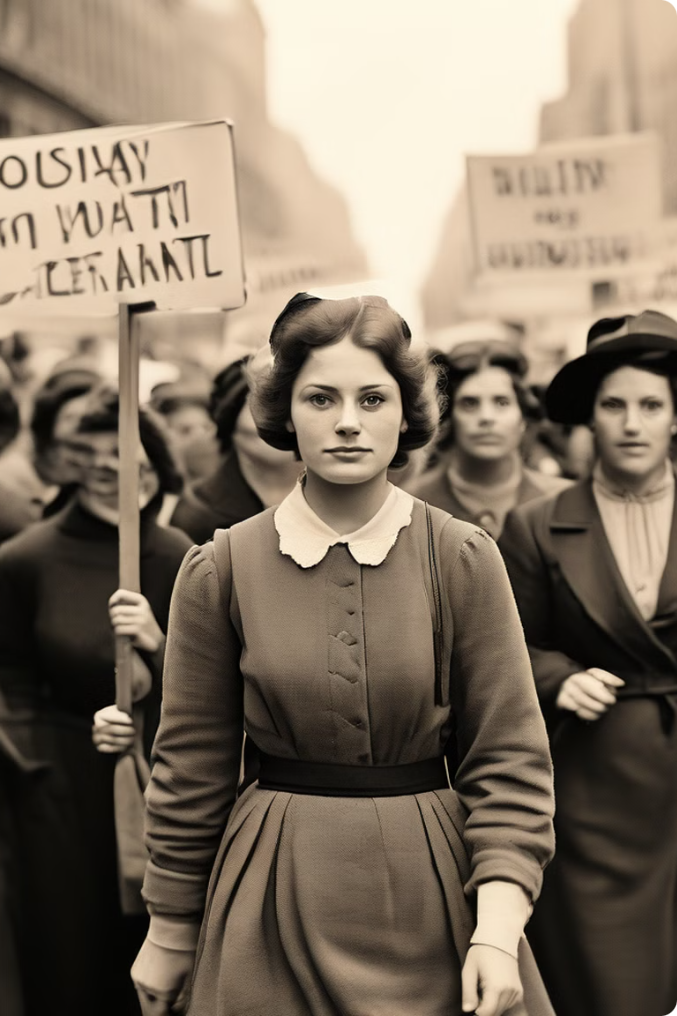 Історія боротьби за права жінок
19 століття
1
Жінки почали вимагати права голосу, освіти та зайнятості.
20 століття
2
Досягнуто значного прогресу, встановлено рівні права у багатьох країнах.
21 століття
3
Продовжується боротьба за рівні можливості та права.
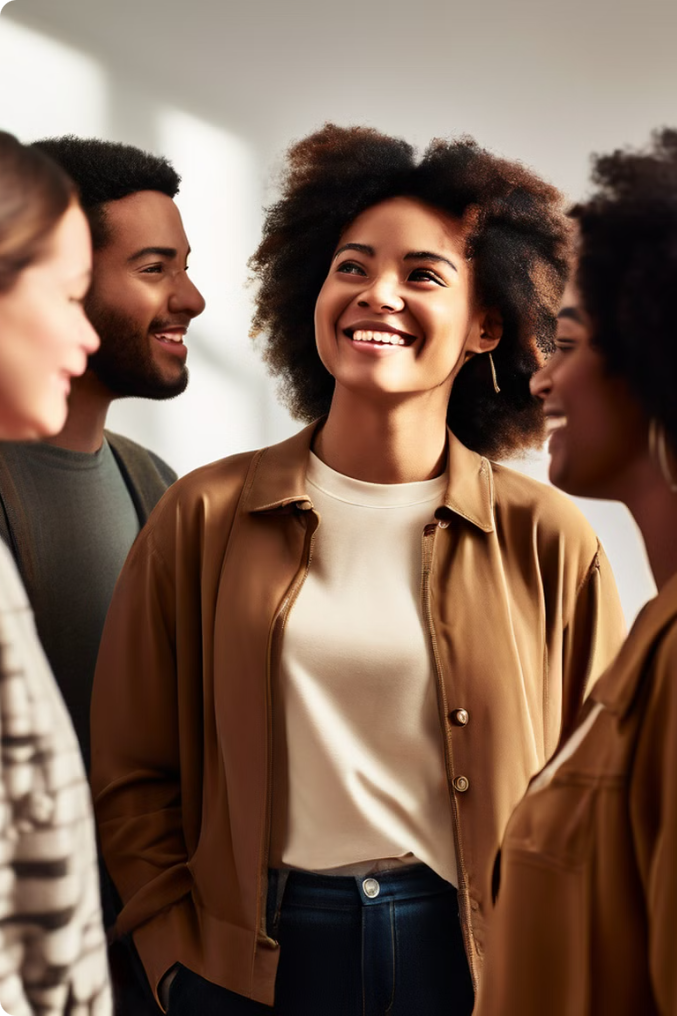 Сучасні виклики гендерної рівності
Гендерні стереотипи
Дискримінація
1
2
Обмеження прав і можливостей через стать.
Неправильні уявлення про те, що жінки і чоловіки мають робити.
Насильство
Недостатня участь жінок у політиці
3
4
Будь-яка дія, яка завдає шкоди або принижує людину через її стать.
Жінкам важко займати керівні посади.
Гендерні стереотипи та упередження
Стереотипи
Упередження
Приклади
Це упереджені уявлення про те, що жінки і чоловіки повинні робити.
Це несправедливе ставлення до людини через її стать.
Жінки повинні бути вдома, а чоловіки працювати.
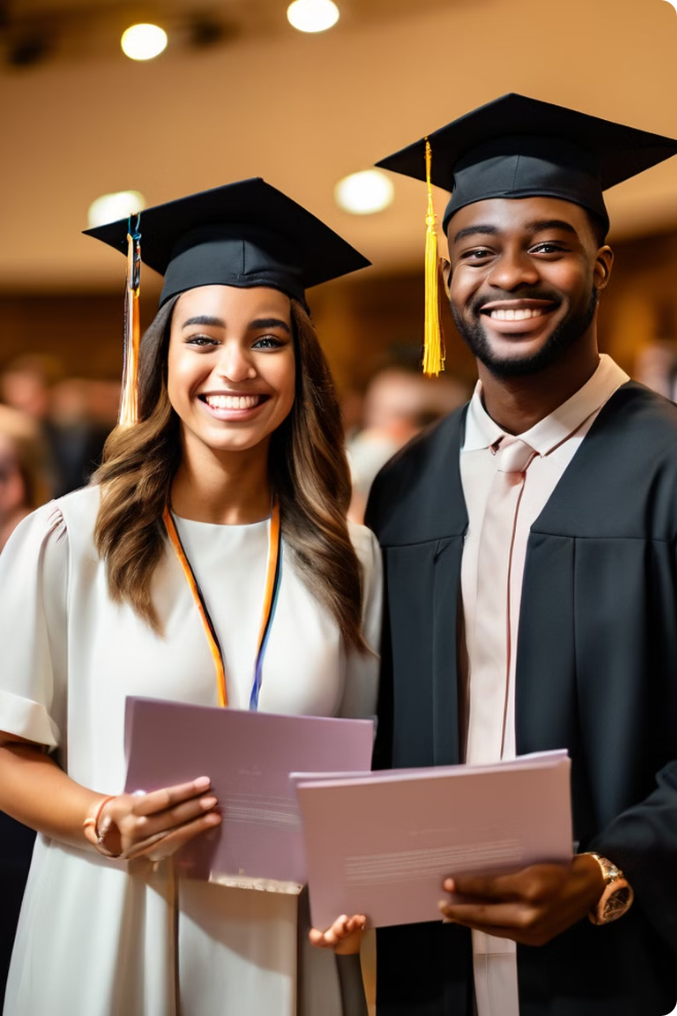 Рівні можливості в освіті та професіях
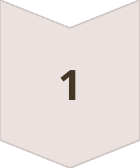 Освіта
Всі діти повинні мати рівні можливості для навчання.
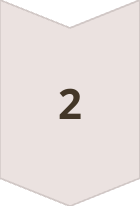 Професії
Жінки і чоловіки мають право обирати будь-яку професію, яка їм подобається.
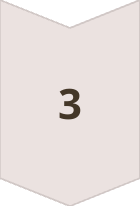 Розвиток
Важливо підтримувати жінок і чоловіків в їхньому розвитку.
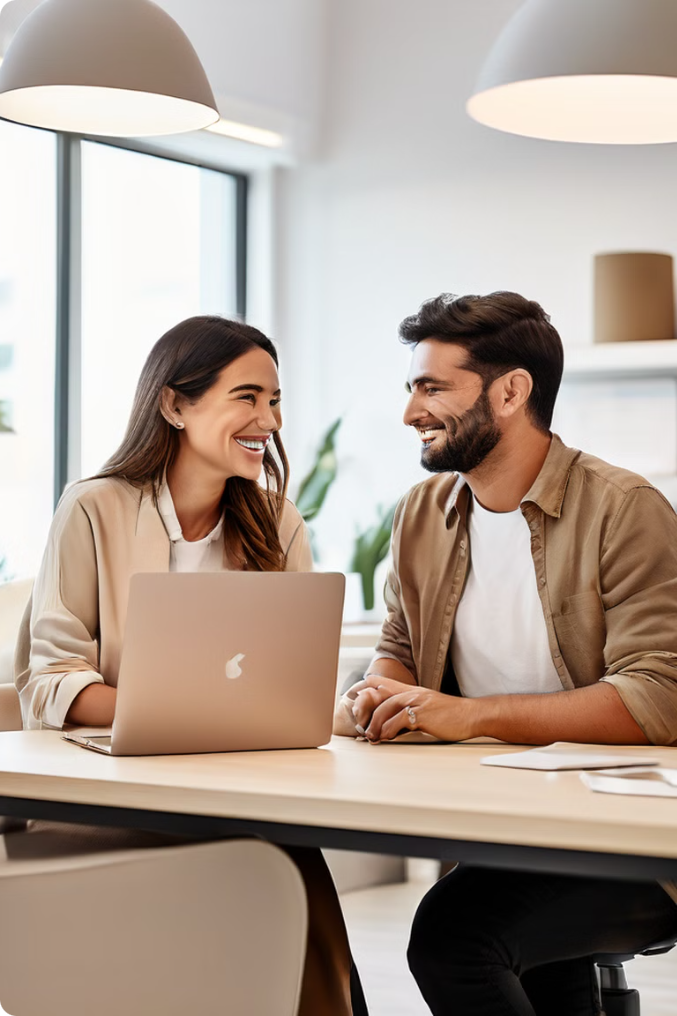 Рівна оплата праці для жінок і чоловіків
Жінки
Чоловіки
Заробляють менше
Заробляють більше
Не отримують справедливу оплату
Отримують справедливу оплату
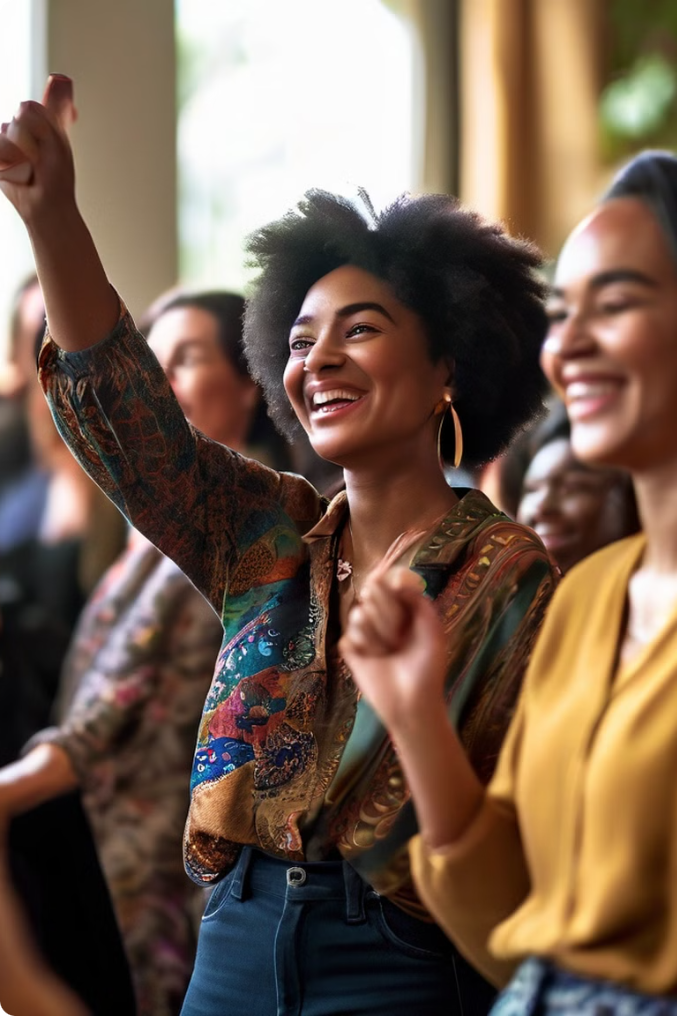 Участь жінок у політиці та прийнятті рішень
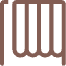 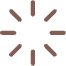 Голосувати
Займати керівні посади
Важливо голосувати на виборах, щоб впливати на рішення.
Жінки мають право обиратись на посади.
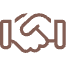 Брати участь у прийнятті рішень
Жінки мають право висловлювати свої думки і впливати на рішення.
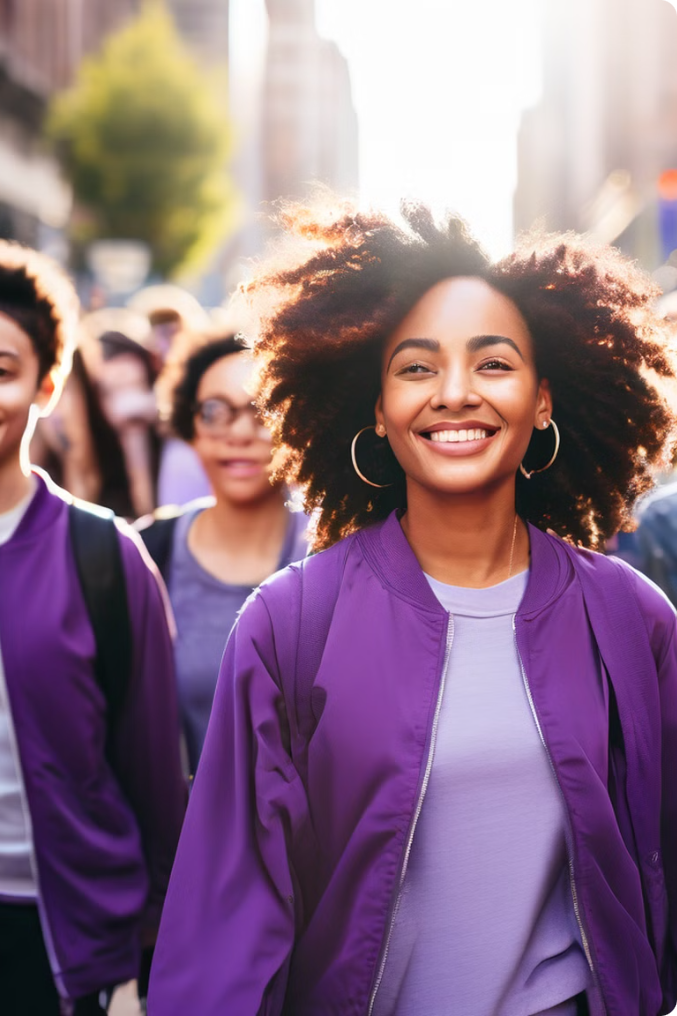 Запобігання домашньому насильству та дискримінації
Домашнє насильство
Дискримінація
1
2
Обмеження прав і можливостей через стать.
Будь-яка дія, яка завдає шкоди або принижує людину через її стать.
Захист
Підтримка
3
4
Важливо захищати людей від насильства і дискримінації.
Якщо ти знаєш про насильство, звернись за допомогою.
Як ми можемо сприяти гендерній рівності
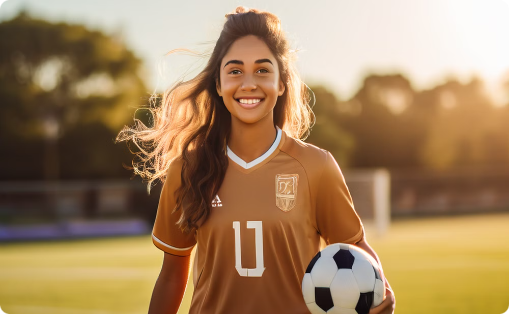 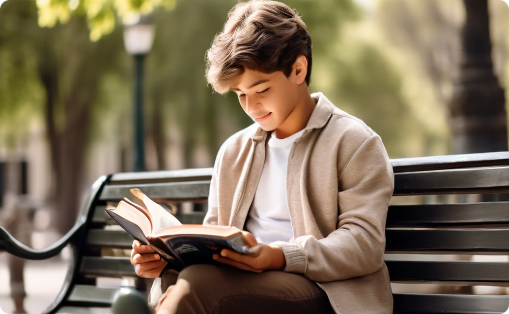 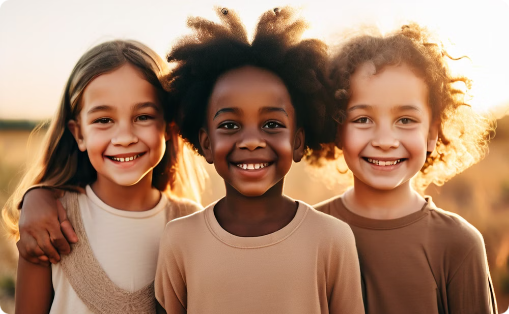 Відкинути стереотипи
Вважати, що всі люди рівні
Бути толерантними
Не вірте, що дівчата не можуть грати у футбол.
Хлопці теж можуть любити читати!
Ставитись з повагою до всіх людей, незалежно від їх статі.